Bonjour!
jeudi, le treize mars
Travail de cloche
Write a sentence which uses the past tense of the subjunctive and which talks about a dog.
Bonjour!
jeudi, le treize mars
The French province of Acadie was surrendered to the British in 1713.
Antoine de Saint-Exupérey
Le Petit Prince
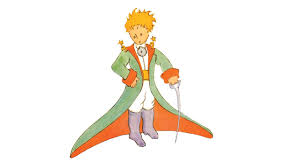 Devoirs
Billet de sortie
Selon le lecture du Petit Prince, que fait un géographe et qu’est-ce qu’il ne fait jamais?